МАДОУ Детский сад № 5 «Планета детства» г. Гурьевск
Лепёшкина Светлана Викторовна
«Создание системы ранней социализации личности в условиях ДОО через художественно-эстетическое развитие детей»
Выявление эффективных средств и создание оптимальных условий для ранней социализации дошкольников посредством художественно – эстетического развития детей в дошкольной образовательной организации.
Организационно-внедренческий/2020-2022
1.	Создавать базу учебно-методического и научно-методического обеспечения
•	Было запланировано создание картотеки «Опыт педагогов-практиков России в   направлении интеграции образовательных областей в непосредственной образовательной деятельности». – электронный вариант картотеки создан
•	Был проведён анализ цели воспитательной деятельности педагогов (воспитателей и специалистов) с учётом цели инновационного проекта, конкретных задач для их достижения – все педагоги удерживают цель инновационного проекта, о чём составлена аналитическая справка заместителем заведующего Троеглазовой О.В.
•	Запланировано уточнение ведущих принципов и направлений совместной деятельности педагога и воспитанников. Внутренний семинар «На чём стоим?» не проведён по причине отсутствия времени подготовки к нему из-за наложения нескольких мероприятий муниципального и регионального уровней, не запланированных в годовом плане.
•	 Описание способов апробации и результатов внедрения в педагогическую практику методик, технологий, способствующих формированию социализации дошкольников средствами художественно-эстетического воспитания в условиях НОД в возрастной группе. Сборник «Позитивная социализация дошкольников средствами художественно-эстетического развития» подготовлен к печати
Организационно-внедренческий/2020-2022
Провести цикл семинаров-практикумов по введению в дополнительные образовательные и рабочие программы способов, методов, технологий, способствующих формированию социализации дошкольников средствами художественно-эстетического воспитания в условиях НОД в возрастной группе
В дистанционном режиме проводились семинары, собирался и обсуждался материал по введению в дополнительные образовательные и рабочие программы способов, методов, технологий, способствующих формированию социализации дошкольников средствами художественно-эстетического воспитания в условиях НОД в возрастной группе. 
Началась работа по созданию Методических рекомендаций.
Организационно-внедренческий/2020-2022
Организовать взаимодействие с социумом по вопросам реализации инновационного проекта
Изучили имеющийся опыт организации взаимодействия с социумом, адаптировали механизмы управления системой взаимодействия с социальными партнерами.
Нашли партнёров (Детская библиотека ГЦБС)
Заключили договор
Составили план работы
Началось сотрудничество
Организационно-внедренческий/2020-2022
Организовать информационную открытость деятельности ДОУ с высоким уровнем осознания значимости и актуальности направления инновационной работы.
Провели областной семинар при содействии сотрудников Лаборатории научно-методического сопровождения инновационной и экспериментальной деятельности 
Подготовили к печати сборник конспектов НОД, формирующей социально-коммуникативные умения.
Дистанционно принимали участие в РМО, других методических событиях с представлением опыта инновационной работы.
Запланированные Дни открытых дверей для педагогов Гурьевского муниципального округа не провели в связи с эпидемиологической ситуацией.
Организационно-внедренческий/2020-2022
Организовать систему мониторинга для выявления эффективности деятельности по реализации проекта.
Разработан пакет диагностических материалов для выявления сформированности уровня социализации для каждого возраста воспитанников.
Проведён мониторинг сформированности социально-коммуникативных компетенций воспитанников на начало, середину и конец 2020-2021 уч. года. Отмечен позитивный рост компетенций у детей старшей и подготовительной к школе групп.
Организационно-внедренческий/2020-2022
Выяснить, что же у нас получилось.
Участники проекта поняли необходимость анализа своей деятельности.
Организационно-внедренческий/2020-2022
При утверждении нашего проекта никто не рекомендовал нам изменить сроки. План работы был составлен в соответствии утверждённым проектом.
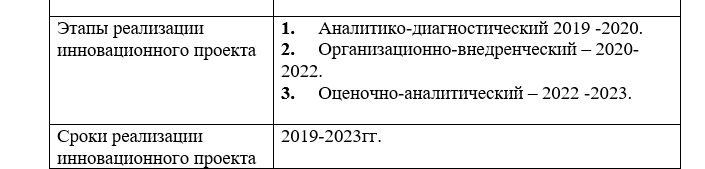 Создание СИСТЕМЫ работы требует более продолжительного времени, чем 3 года.  Просим оставить нам утверждённый срок.